My Best Friend: JERRY
BY MIKE REED
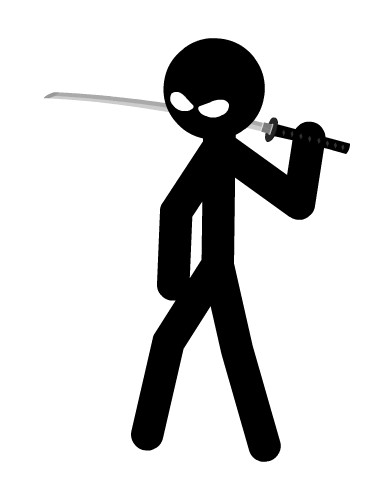 If my best friend were a car, he would be a MONSTER truck because he likes to be ADVENTUROUS.
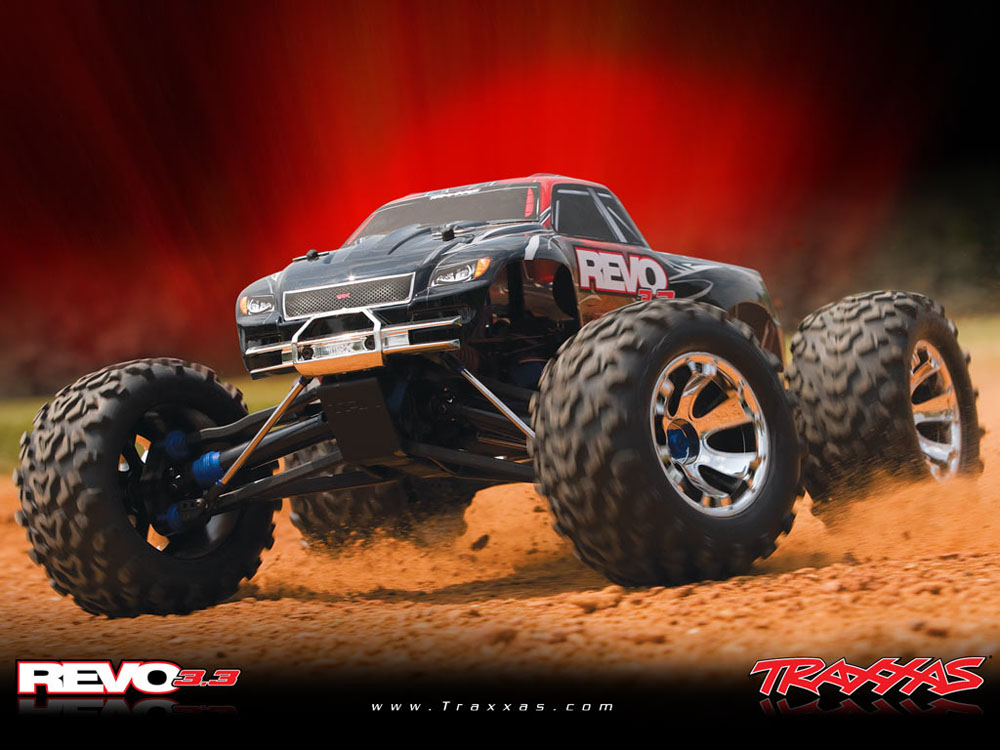 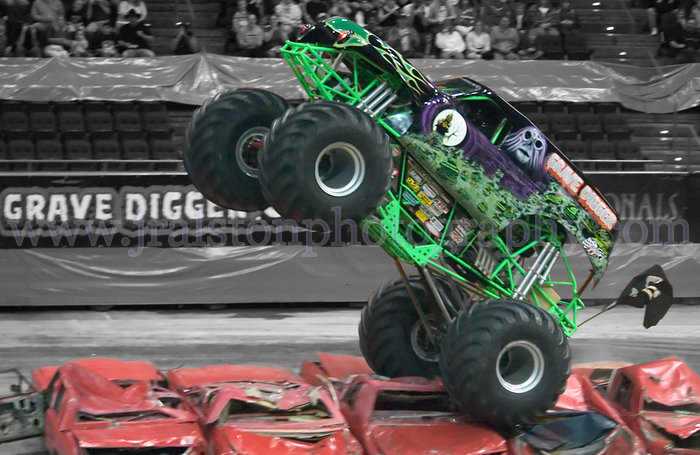 If my best friend were a soft drink…he  would be a ROOTBEER because he is rough!!!!
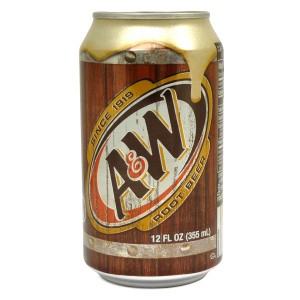 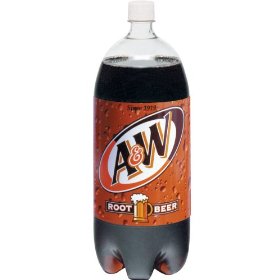 If my best friend were a zoo animal, he would be a ALIGATOR because he loves to wrestle.
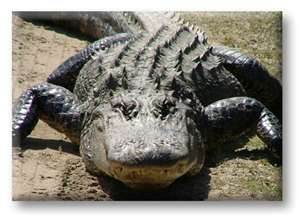 If my best friend were a song, he would be “BOOM BOOM POW” because its fun like him.
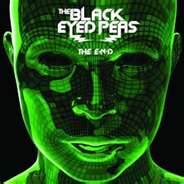 If my best friend were a candy, he  would be a ROCK CANDY  because he is hard headed!!!!
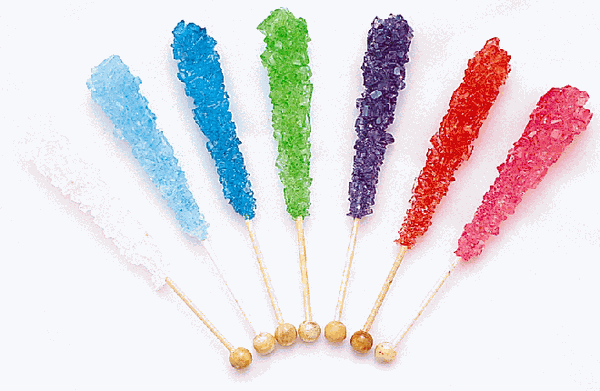